Об актуализации подраздела «Обратная связь для сообщений о фактах коррупции» раздела «Противодействие коррупции»на официальных сайтах учрежденийв информационно-телекоммуникационной сети «Интернет»
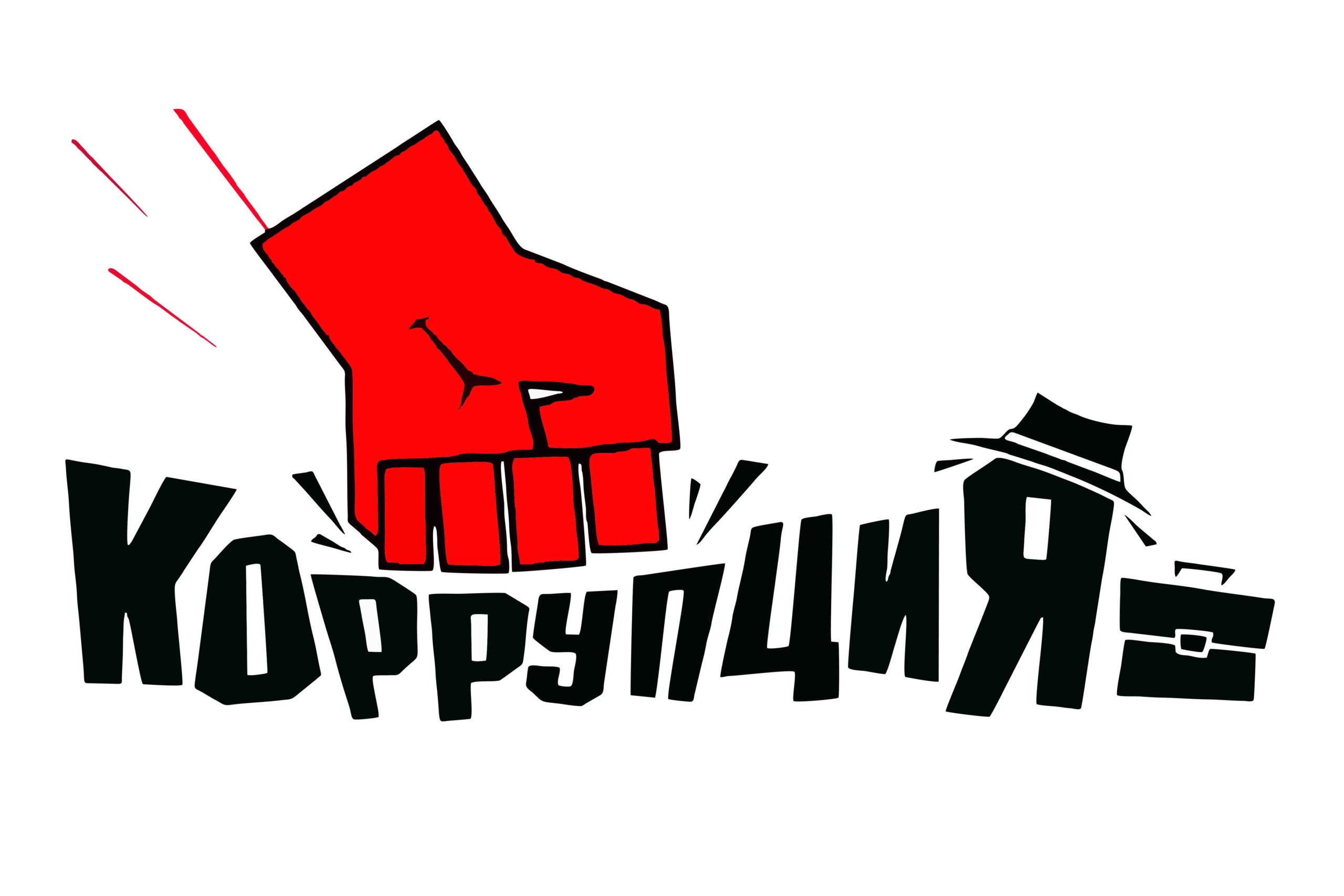 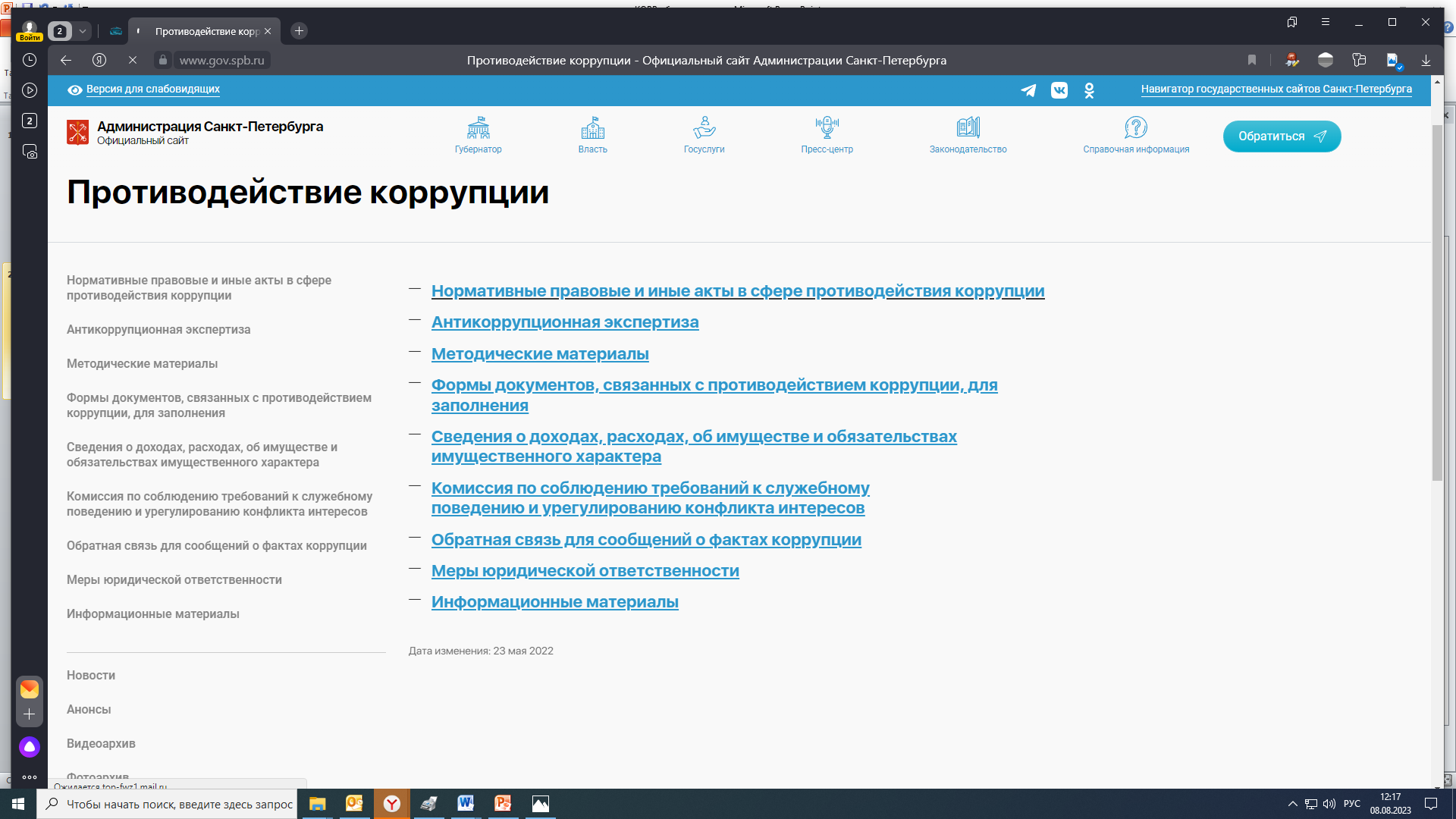 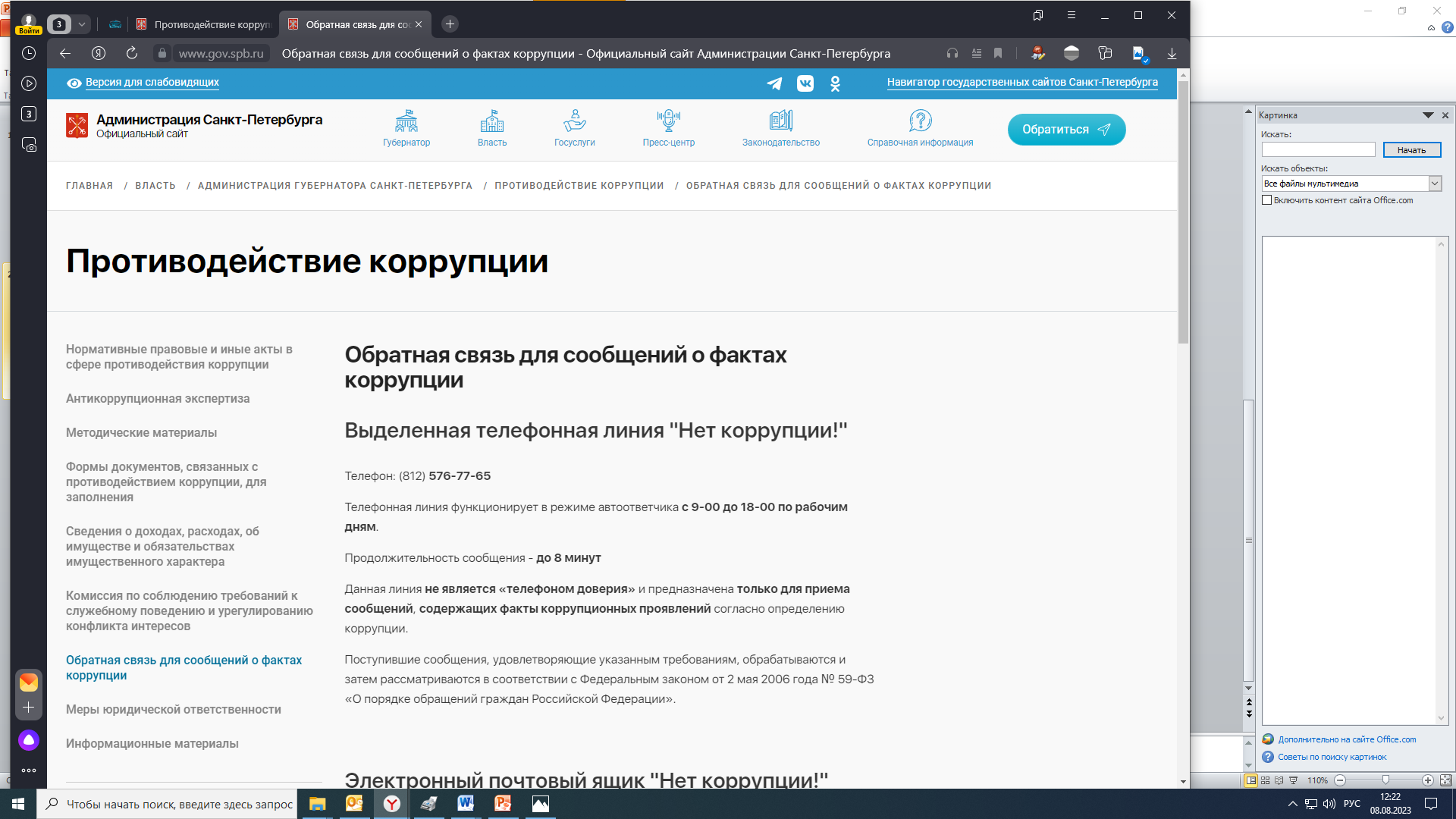 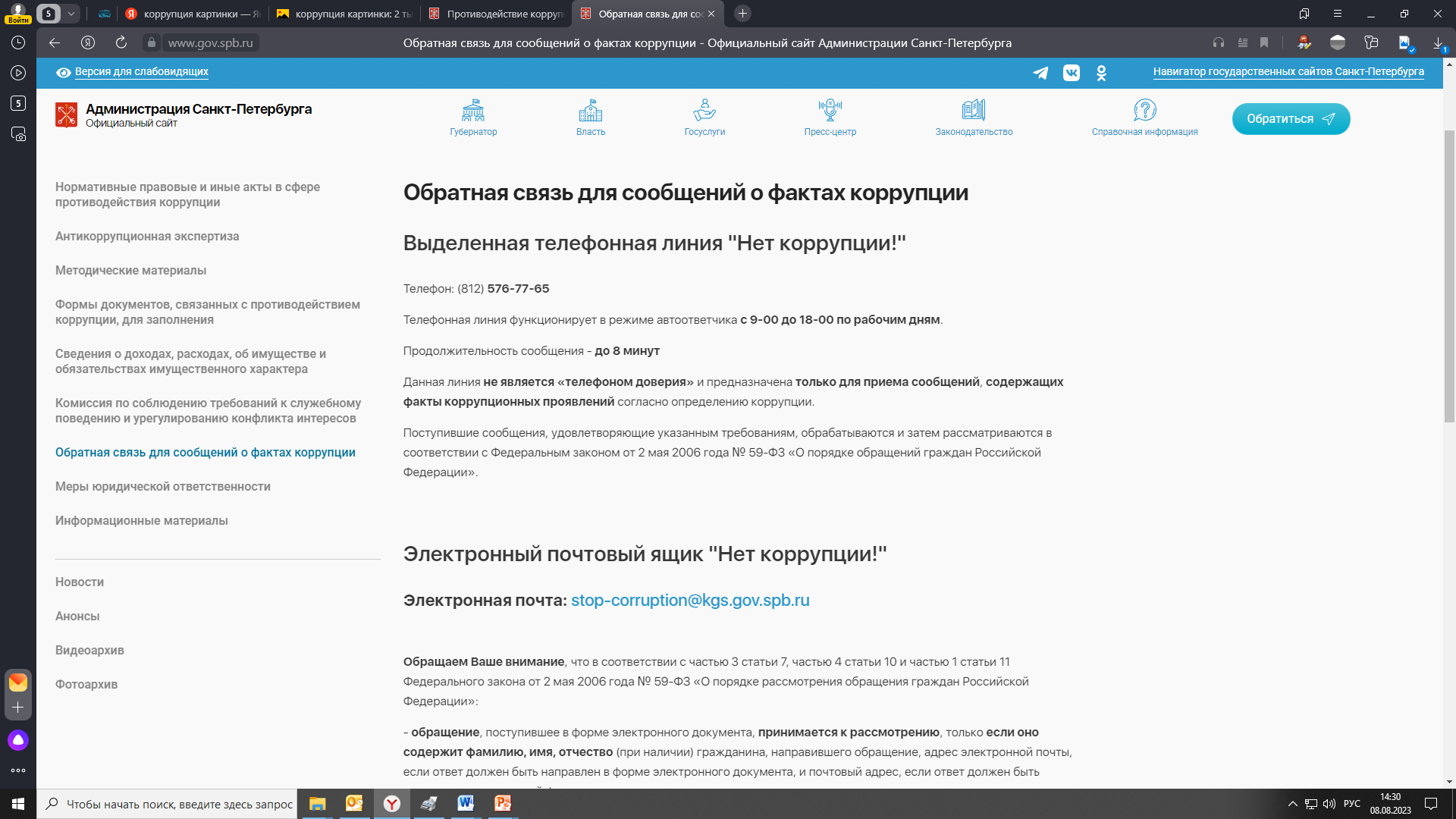 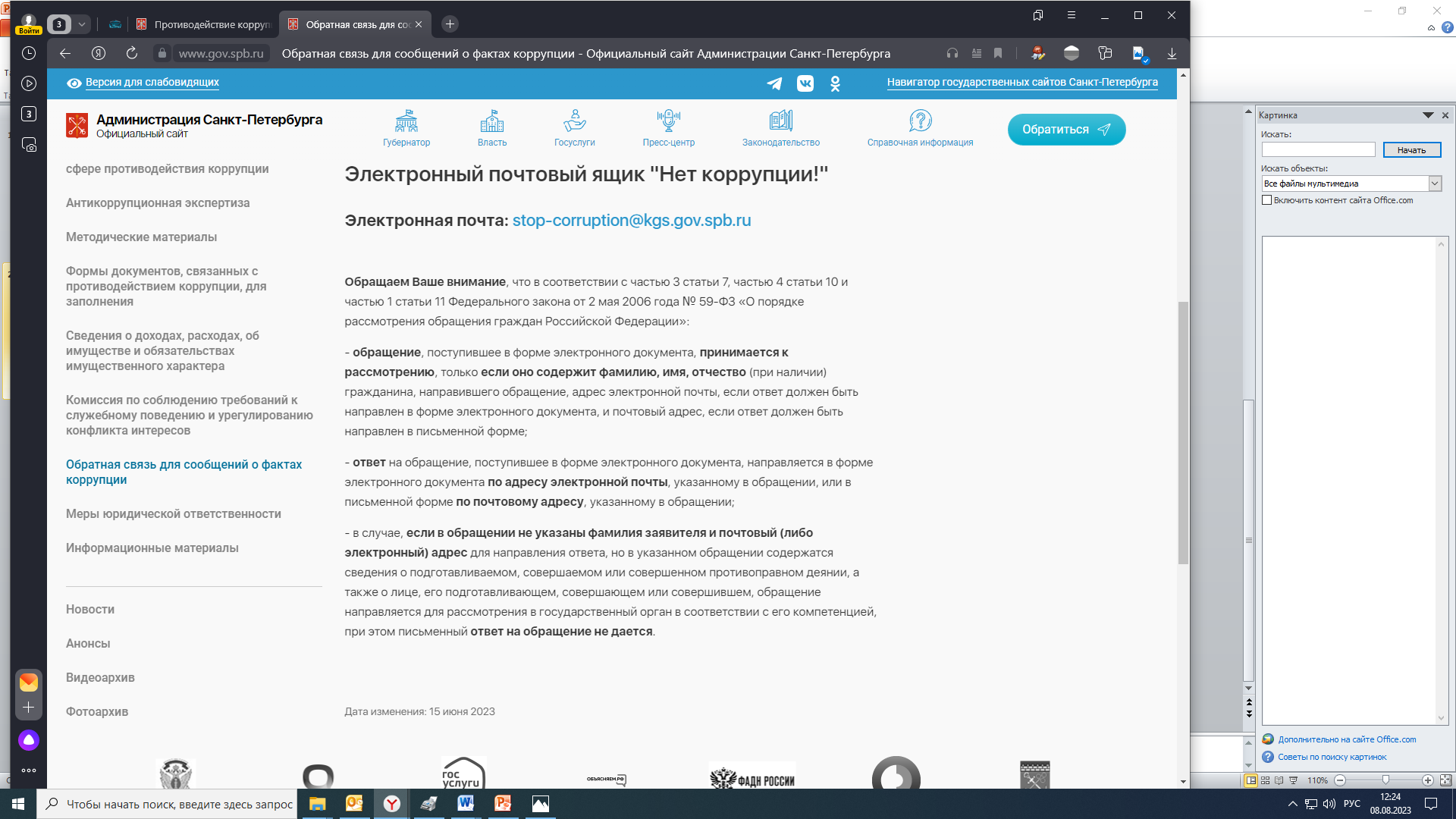 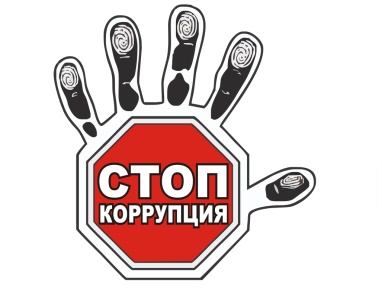 https://www.gov.spb.ru/gov/admgub/antikorrupcion/
https://www.gov.spb.ru/gov/terr/reg_admiral/protivodejstvie-korrupcii/
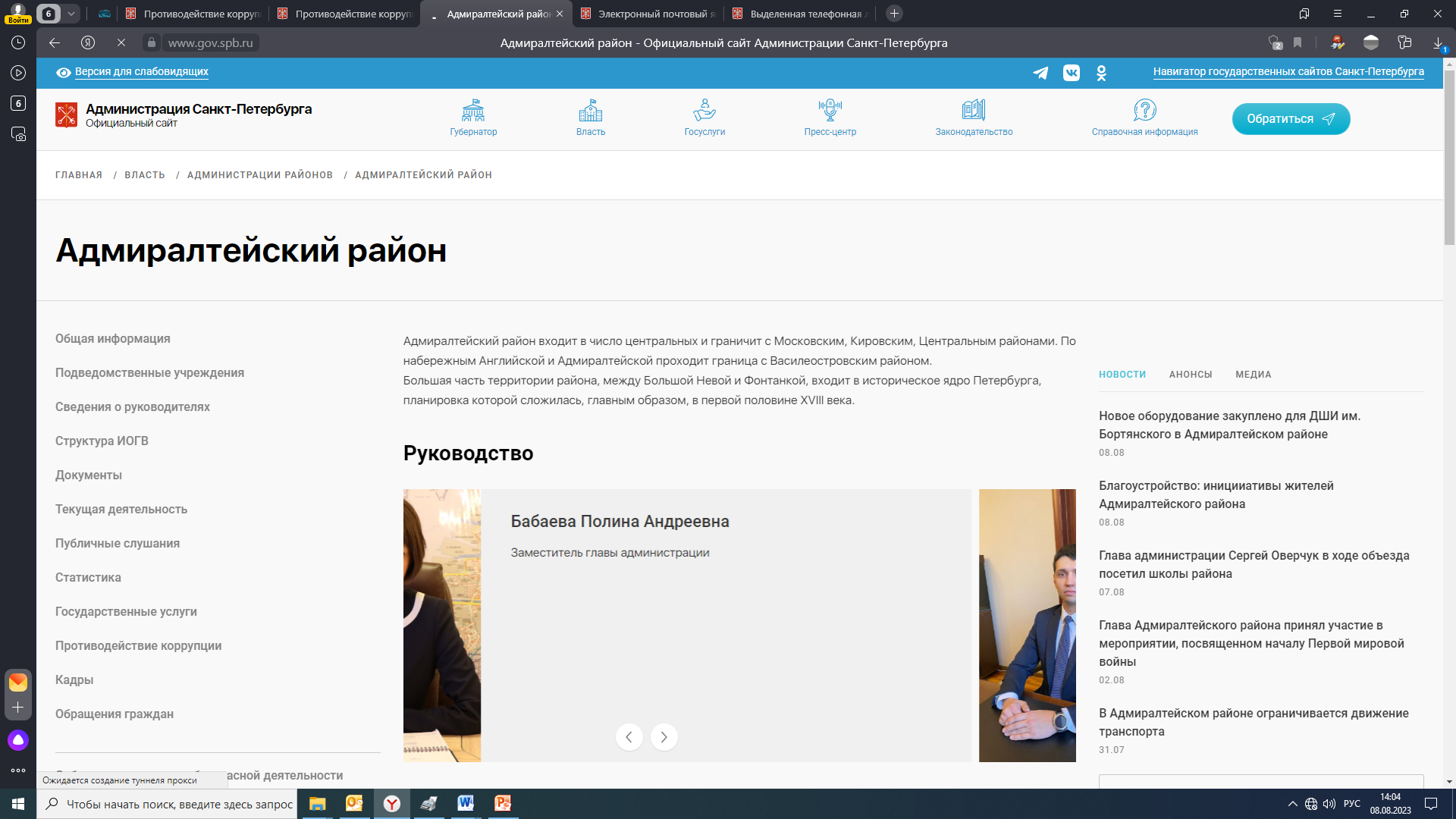 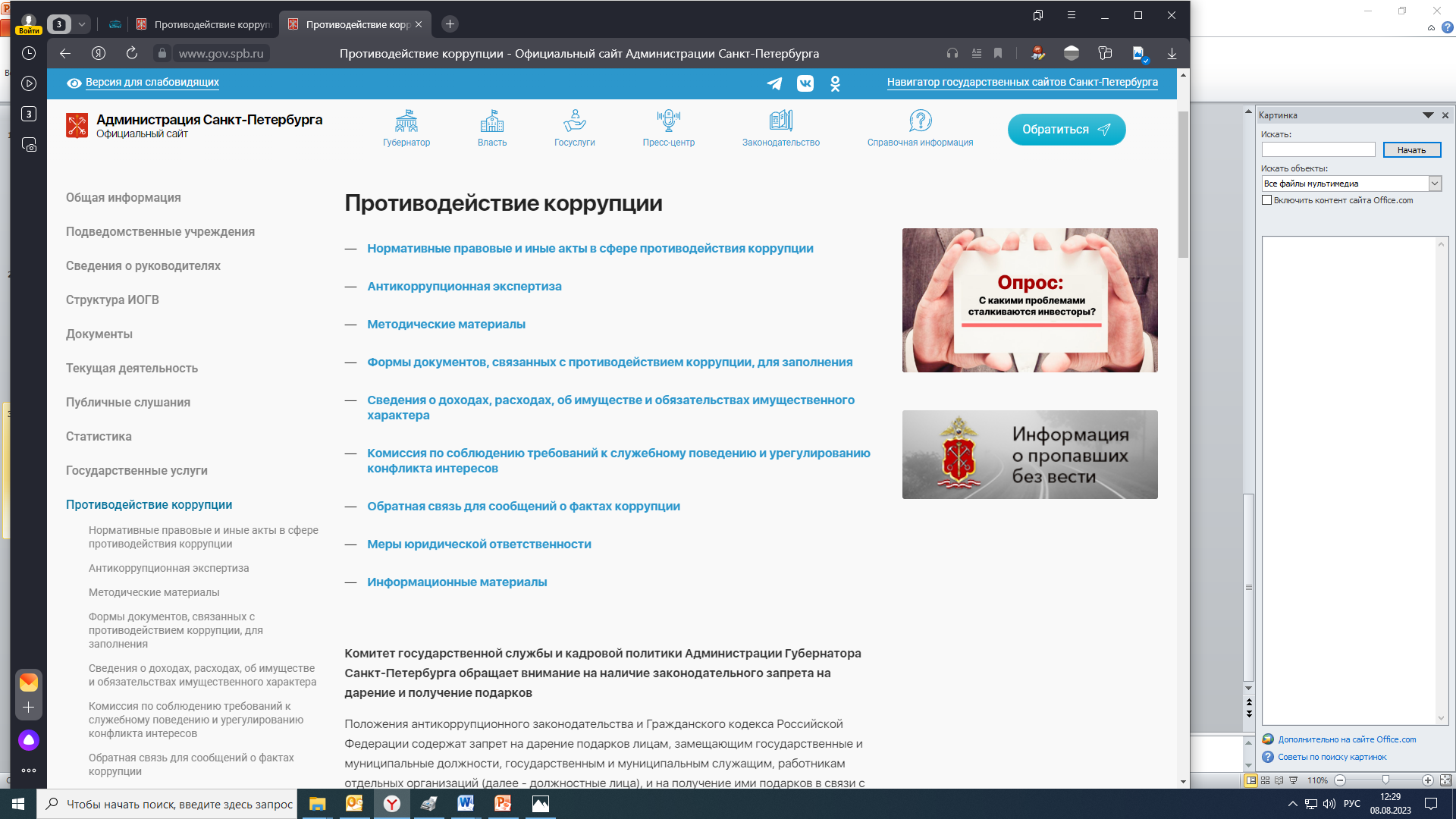 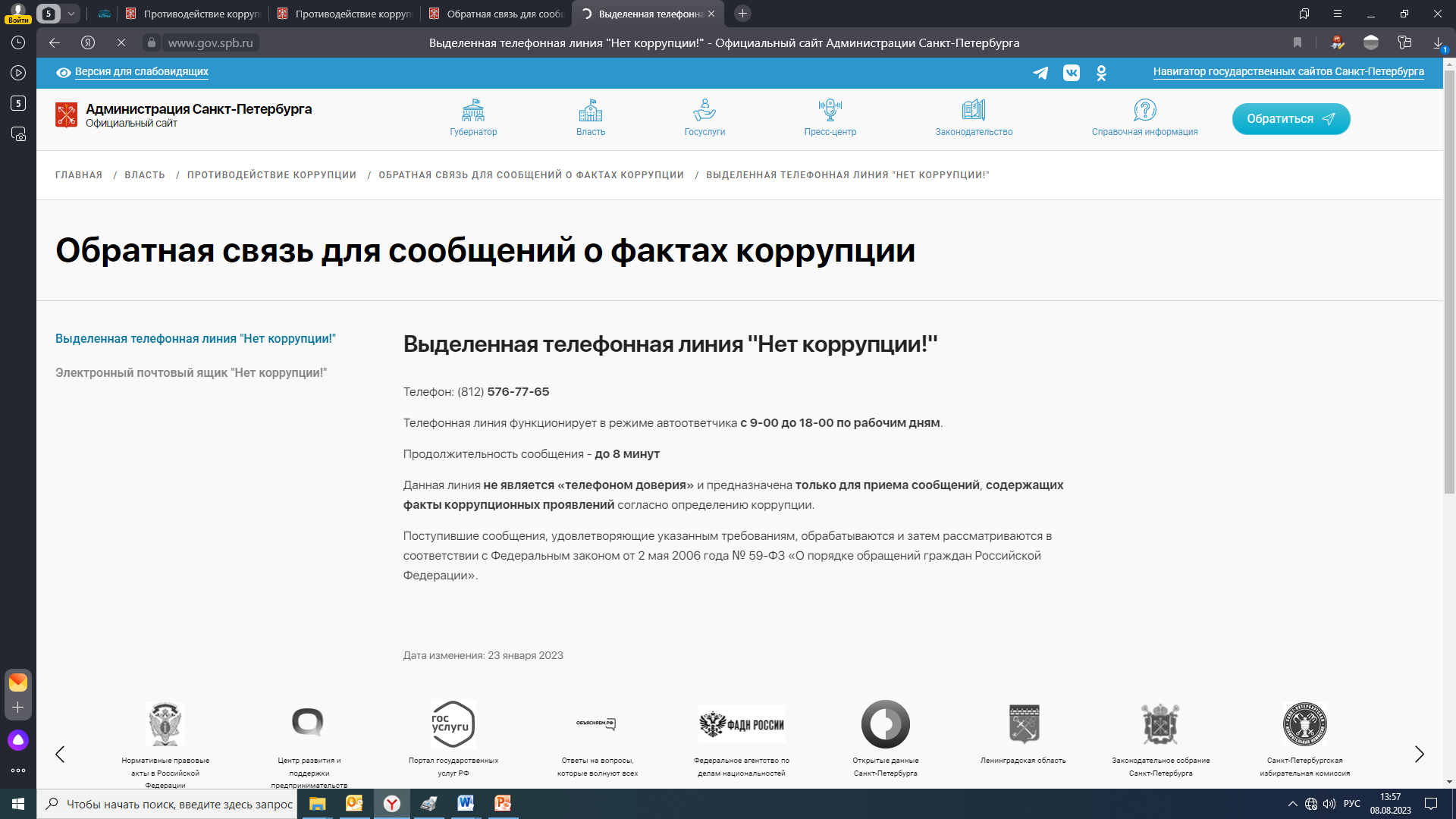 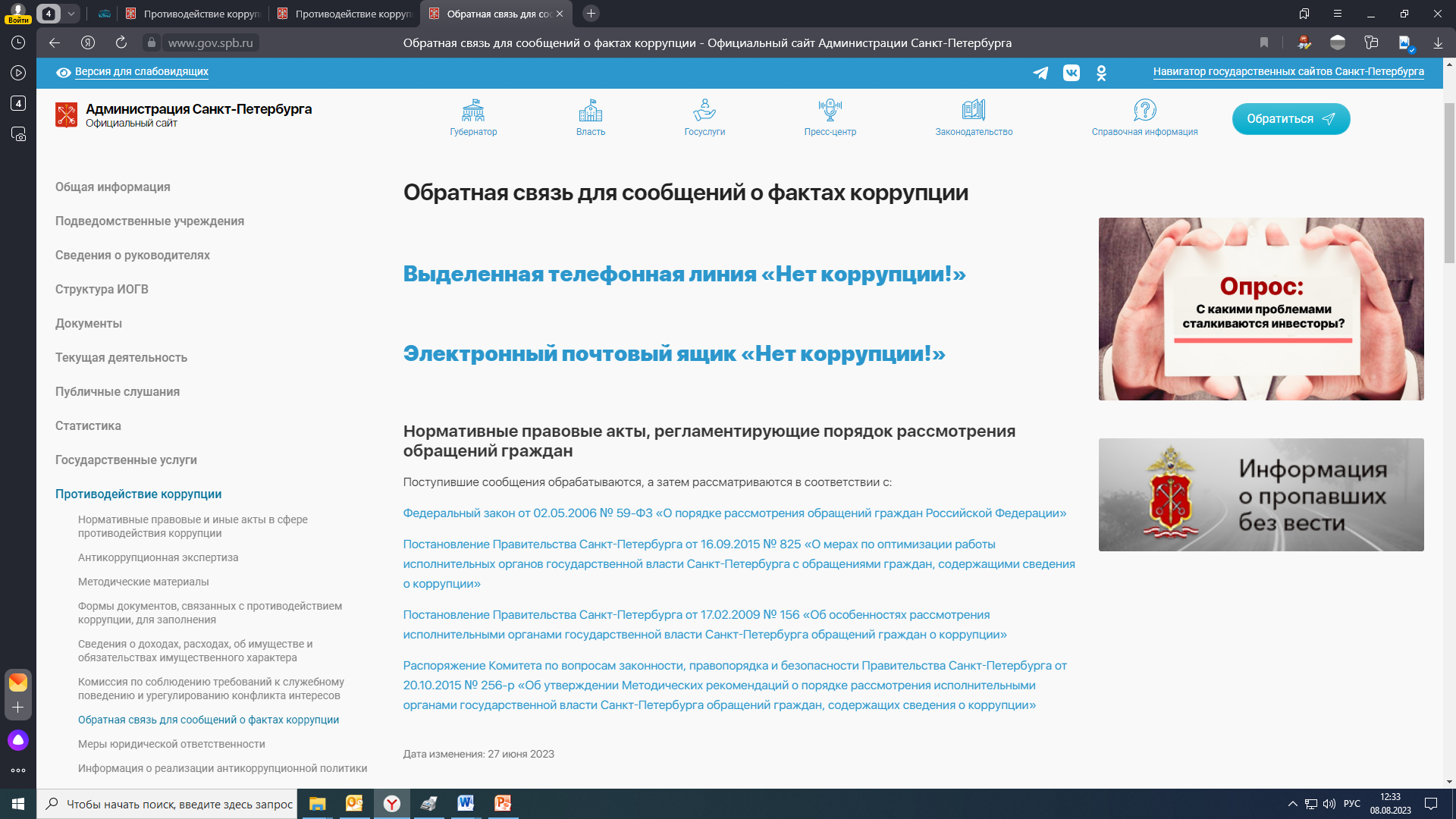 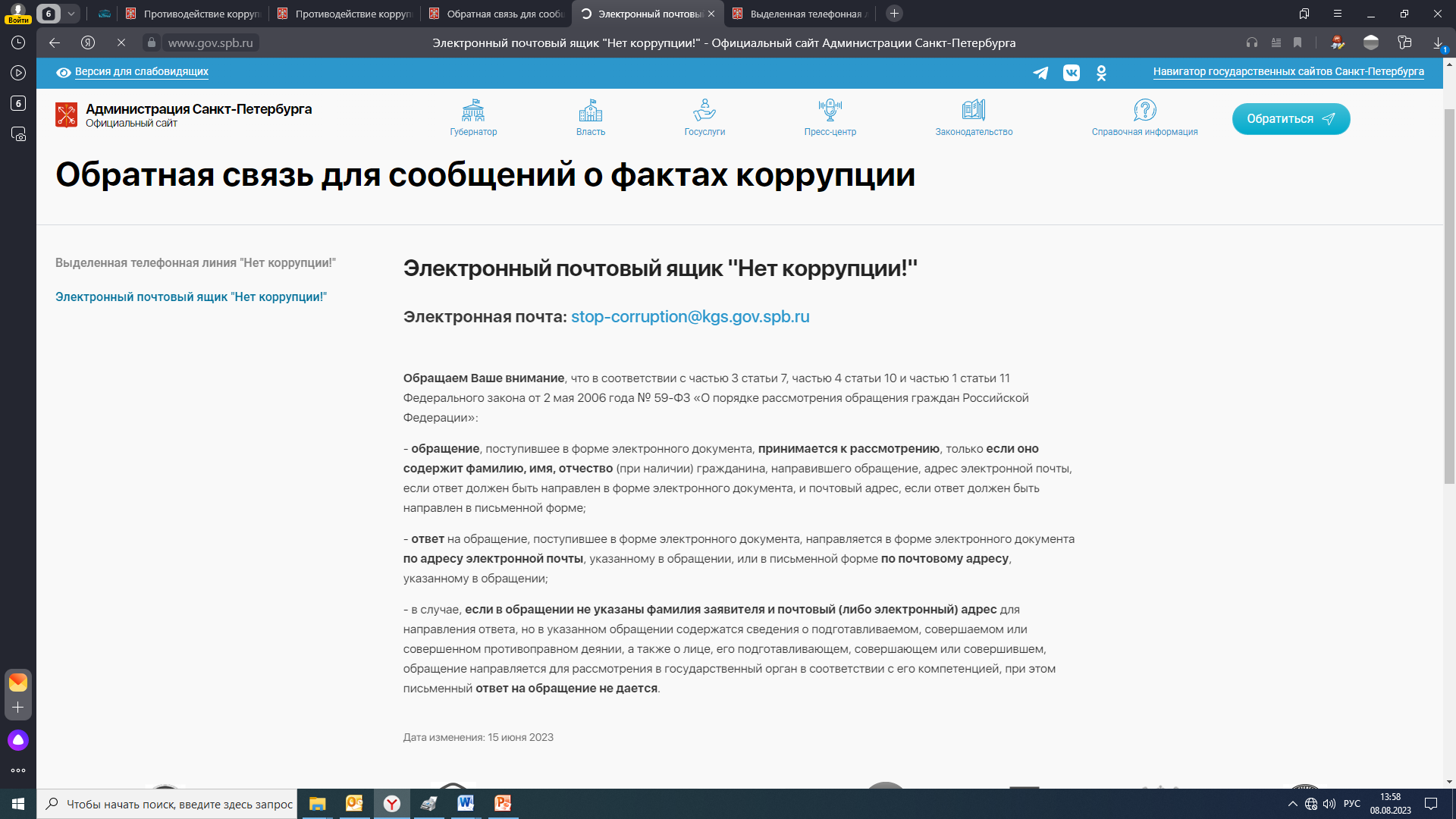 ПРИМЕР № 2
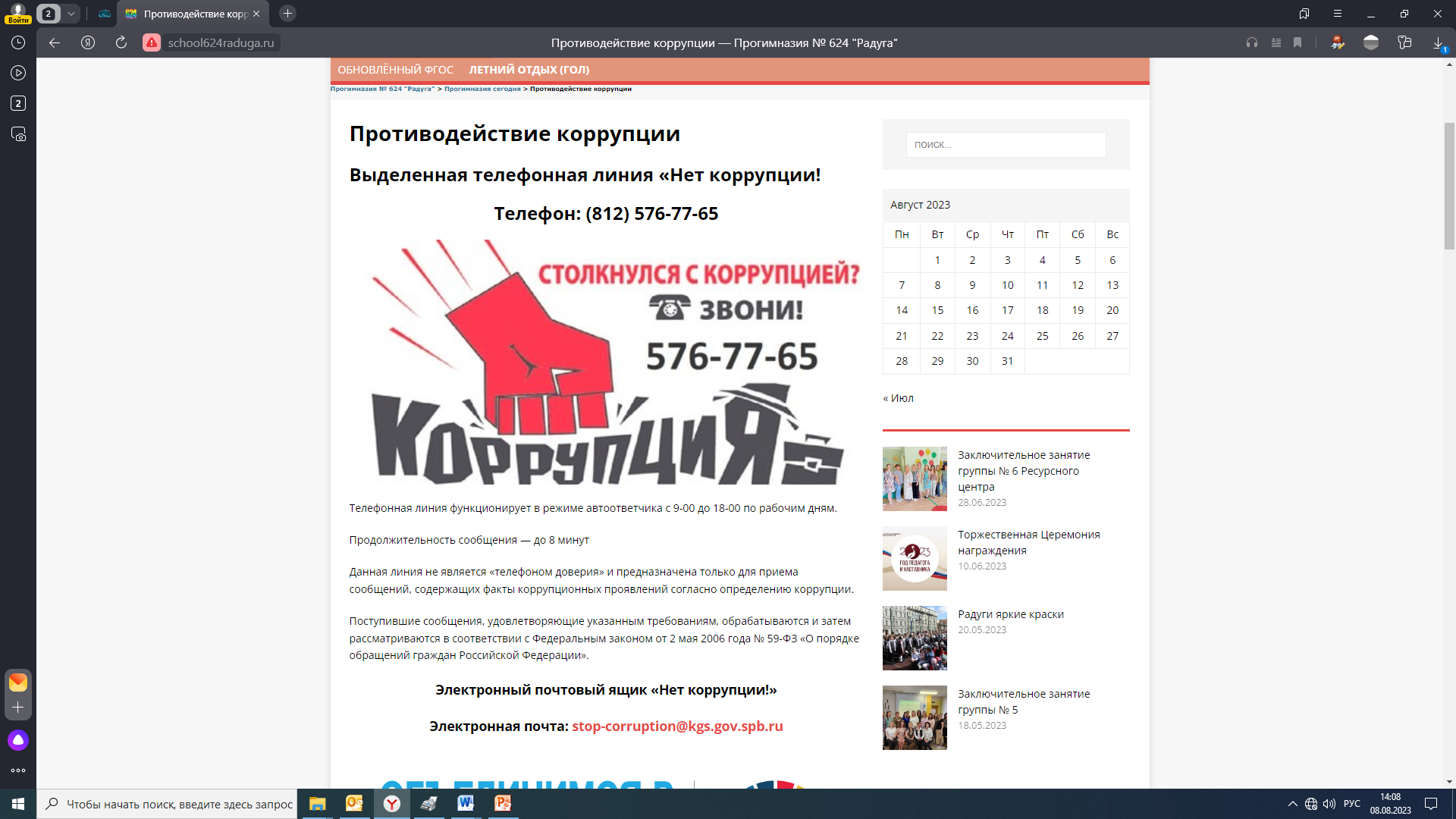 ПРИМЕР № 1
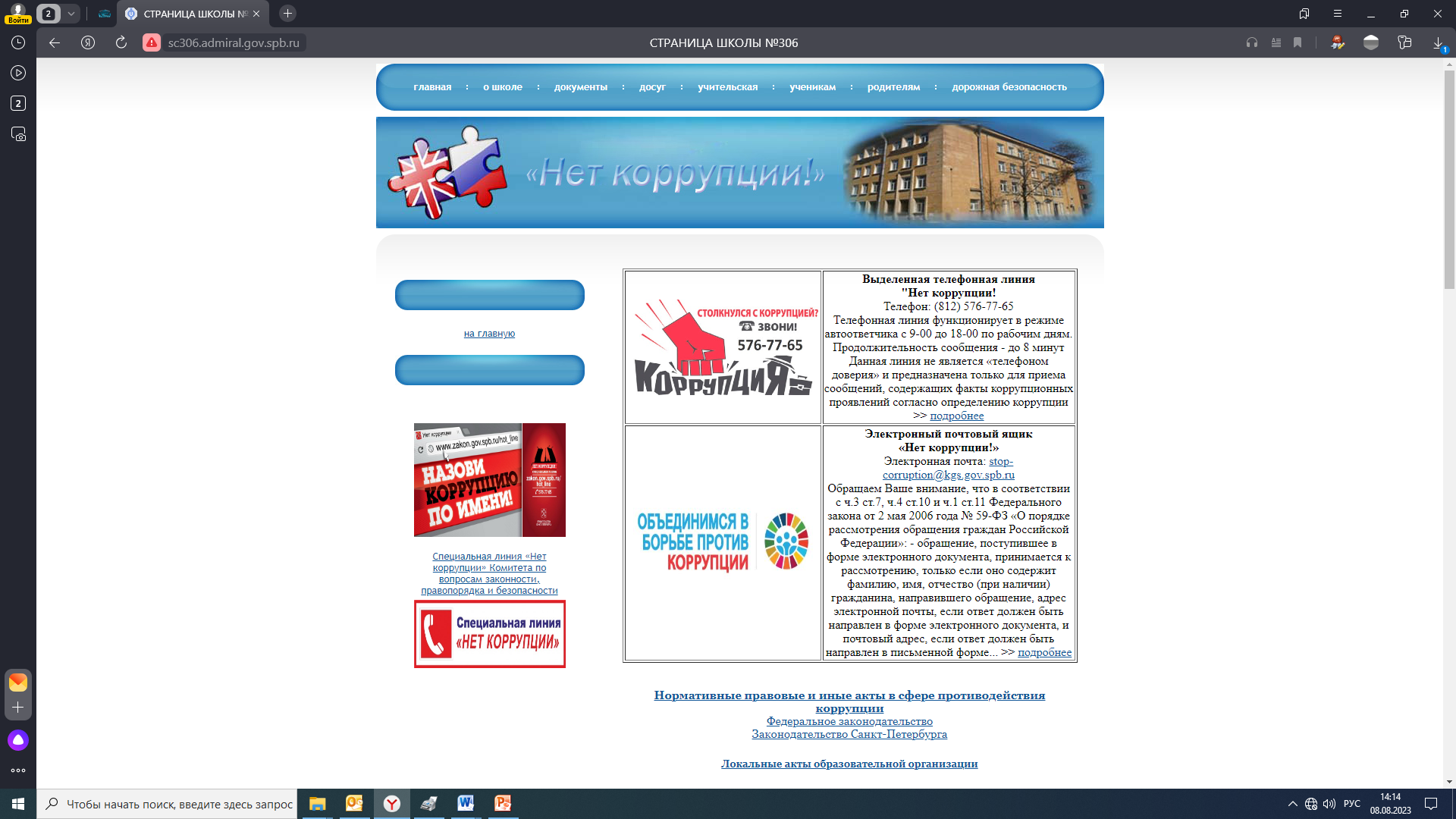 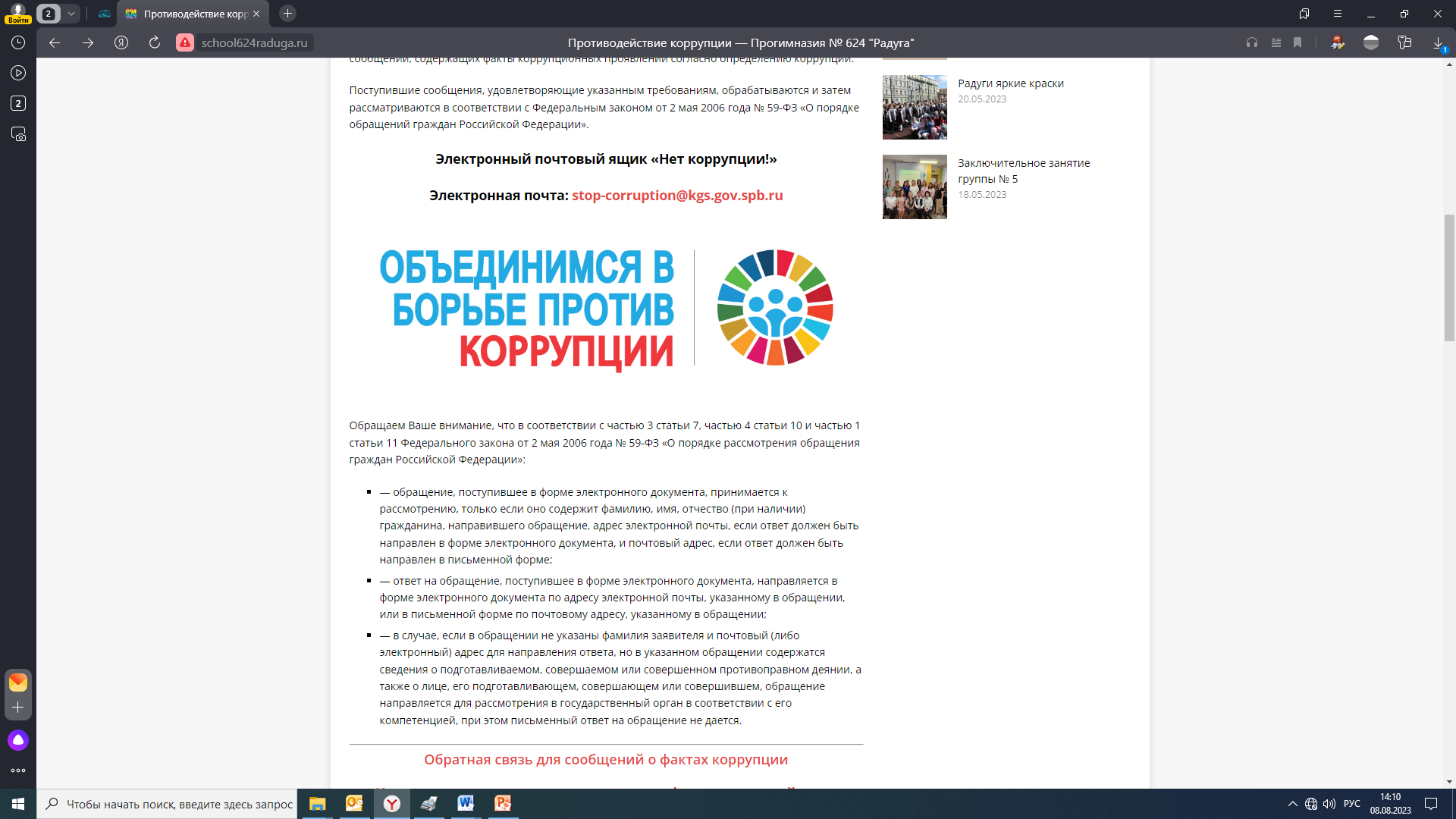 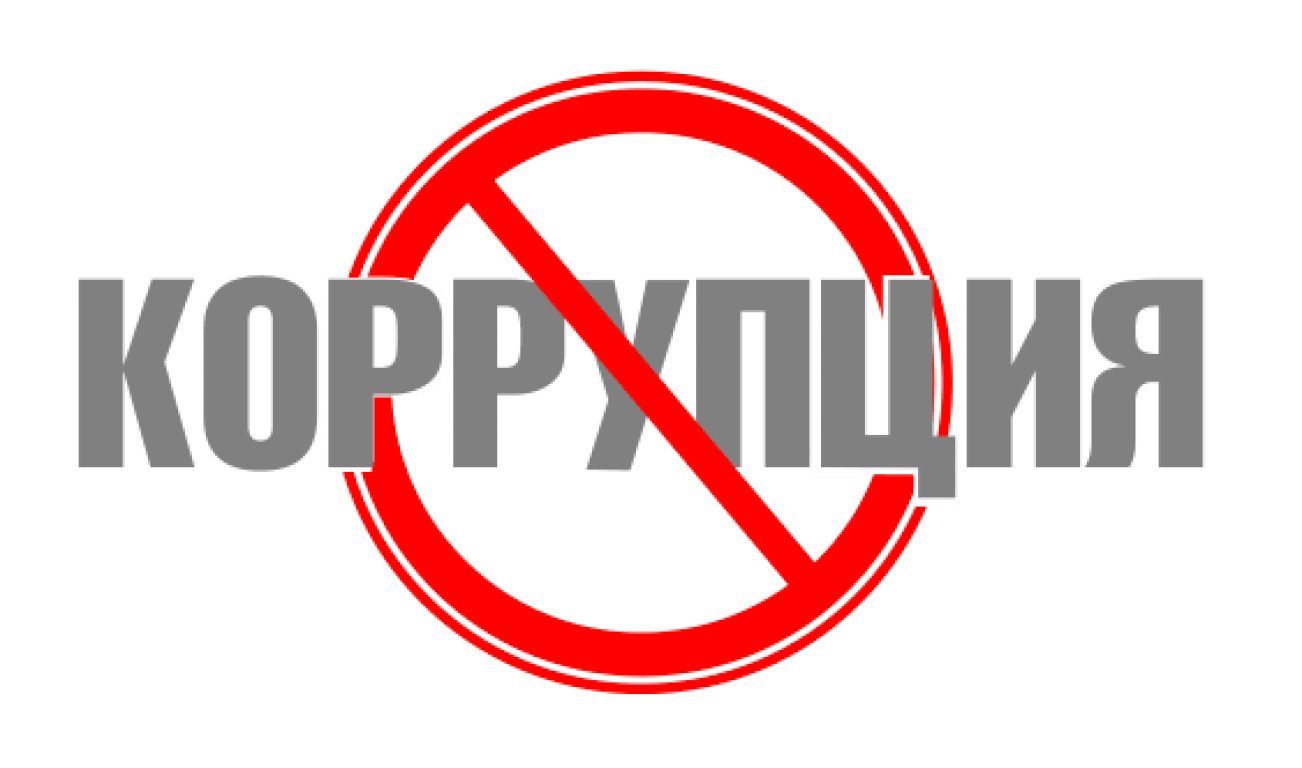 СПАСИБО ЗА ВАШЕ ВНИМАНИЕ!